Приёмы совладания с экзаменационной тревожностью
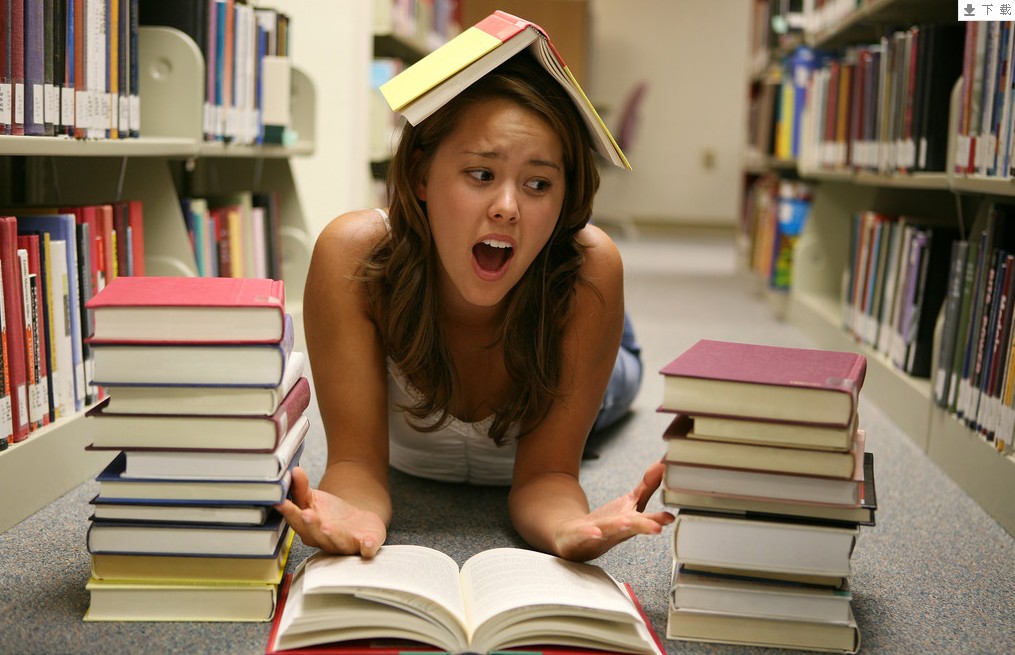 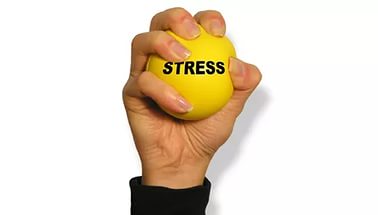 1. Приспособление к окружающей среде
Мощный источник стресса для школьников, сдающих экзамены, является незнакомое место проведения экзамена.

Для ослабления влияние этого стрессового фактора обучающимся целесообразно побывать на месте проведения будущего экзамена (по возможности).
2. Переименование
Наибольшую тревогу вызывает не само событие, а мысли по поводу этого события.

Нужно дать позитивное или нейтральное мысленное определение экзамену, делающее восприятие этого события более спокойным. Например: «тестирование», «очередной экзамен».
3. Разговор с самим собой.
Часто пугает неопределенность предстоящего события, невозможность проконтролировать его ход.

Для того чтобы снизить тревожность по поводу непредсказуемых моментов при сдаче экзамена, можно поговорить самим с собой (с родителями, товарищами) о возможных стрессовых ситуациях на экзамене и заранее продумать свои действия.
4. Систематическая десенситизация
Воображая и переживая ситуацию, вызывающую тревожность, человек должен выработать реакцию, несовместимую с чувством тревоги.
Нужно составить «лесенку» ситуаций, вызывающих страх. Эта лесенка представляет собой последовательность шагов, которые приводят к тревожному событию:
Встать утром и выслушать мамины указания;
Сбор около школы, разговоры с одноклассниками об экзамене;
Поездка до места проведения экзамена;
Рассаживание по местам;
Получение тестовых бланков, заполнение бланка;
Решение заданий.

После перечисления тревожных ситуаций, нужно представить себя в каждой из них на 5 секунд, а затем расслабиться.
Приемы, мобилизующие интеллектуальные возможности
Перед экзаменом или во время него выпей несколько глотков воды
Во время стресса происходит сильное обезвоживание организма. 
Это связано с тем, что нервные процессы происходят на основе электрохимических реакций, а для них необходимо достаточное количество жидкости. Ее недостаток резко снижает скорость нервных процессов.

В антистрессовых целях пьют воду за 20 минут до или через 30 минут после еды.

Лучше всего подходит минеральная вода.
Она содержит ионы калия или натрия, участвующие в электрохимических реакциях.
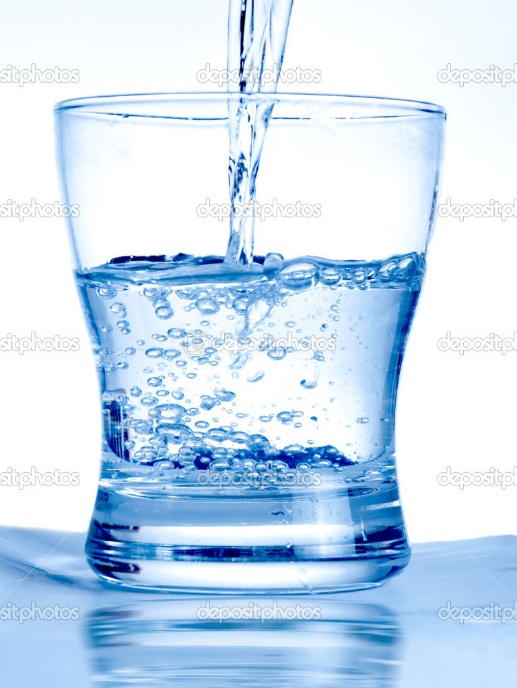 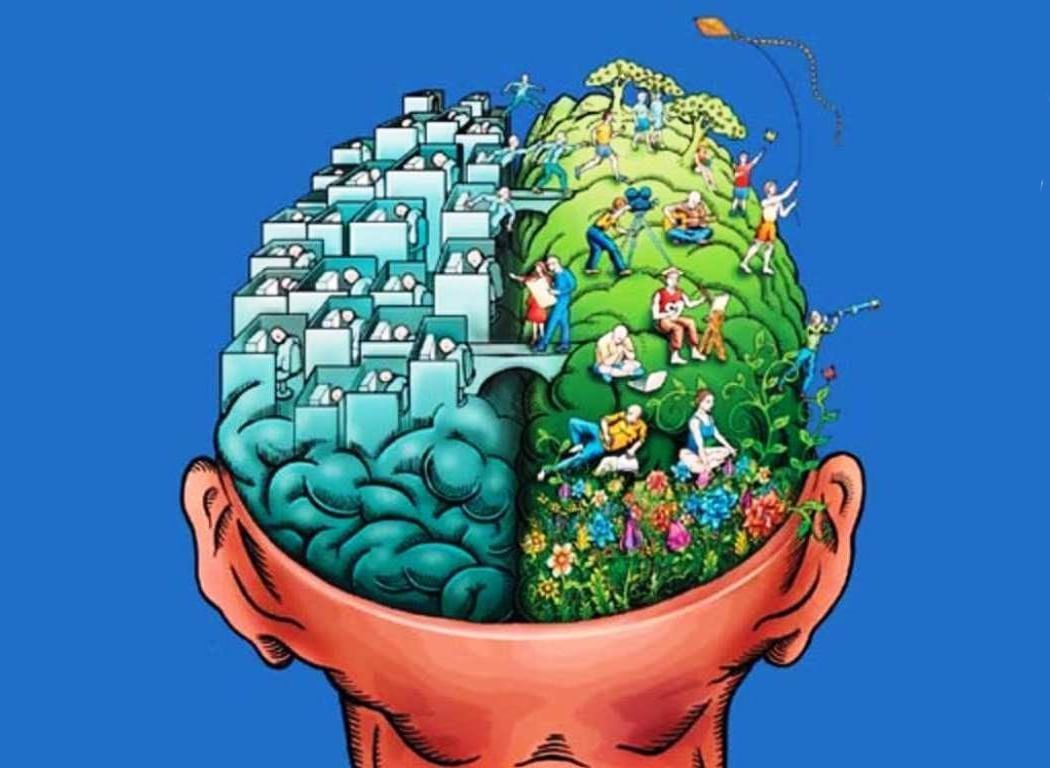 Физические упражнения
Физическое упражнение, влияющие на гармонизацию работы левого и правого полушарий, называется «перекрестный шаг».

Обязательное условие выполнение этого упражнения – двигаться не быстро, а в удобном темпе.

Если нет возможности использовать упражнение, а ситуация требует немедленной сосредоточенности, то можно применить следующий прием: нарисовать на чистом листе бумаге косой крест, похожий на букву Х, и несколько минут смотреть на него.
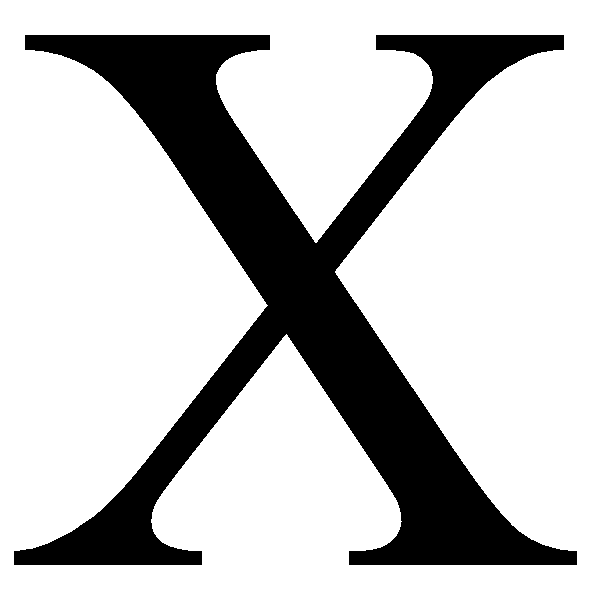 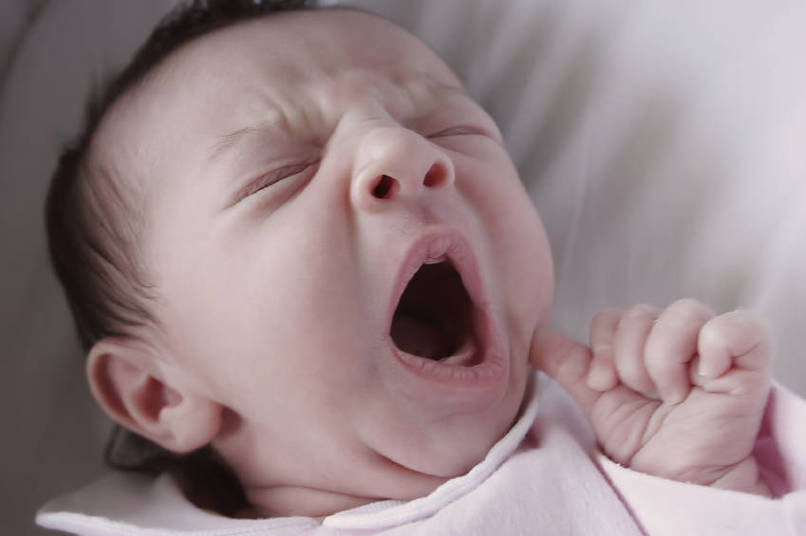 Энергетическое зевание
Зевать необходимо тем чаще, чем более интенсивной умственной деятельностью вы заняты. Зевание во время экзамена очень полезно!

Во время зевания обеими руками массировать круговыми движениями сухожилия (около ушей), соединяющие нижнюю и верхнюю челюсти. В этих местах находится большое количество нервных волокон. 

Для того, чтобы оградить свой организм от кислородного голодания, достаточно3-5 зевков.